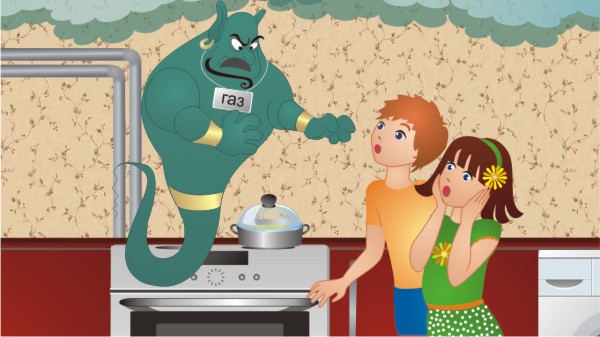 ворог
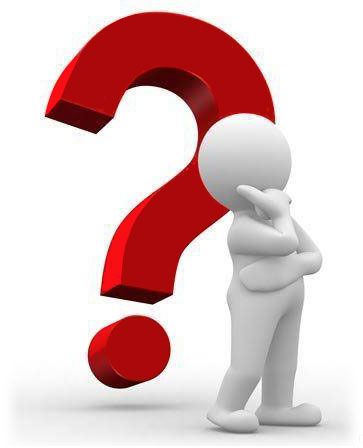 друг
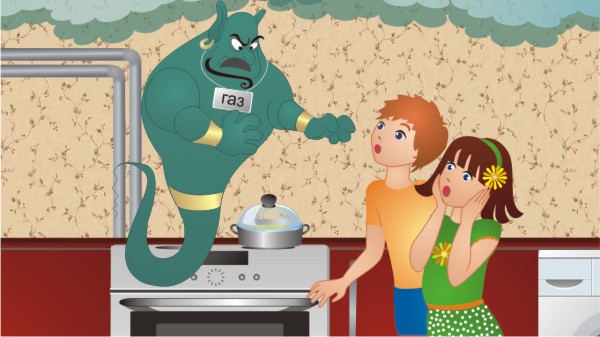 Газ може бути дуже небезпечним. Скопичившись на кухні, газ може вибухнути. Газом можна отруїтись. А ще він  може стати причиною пожежі.
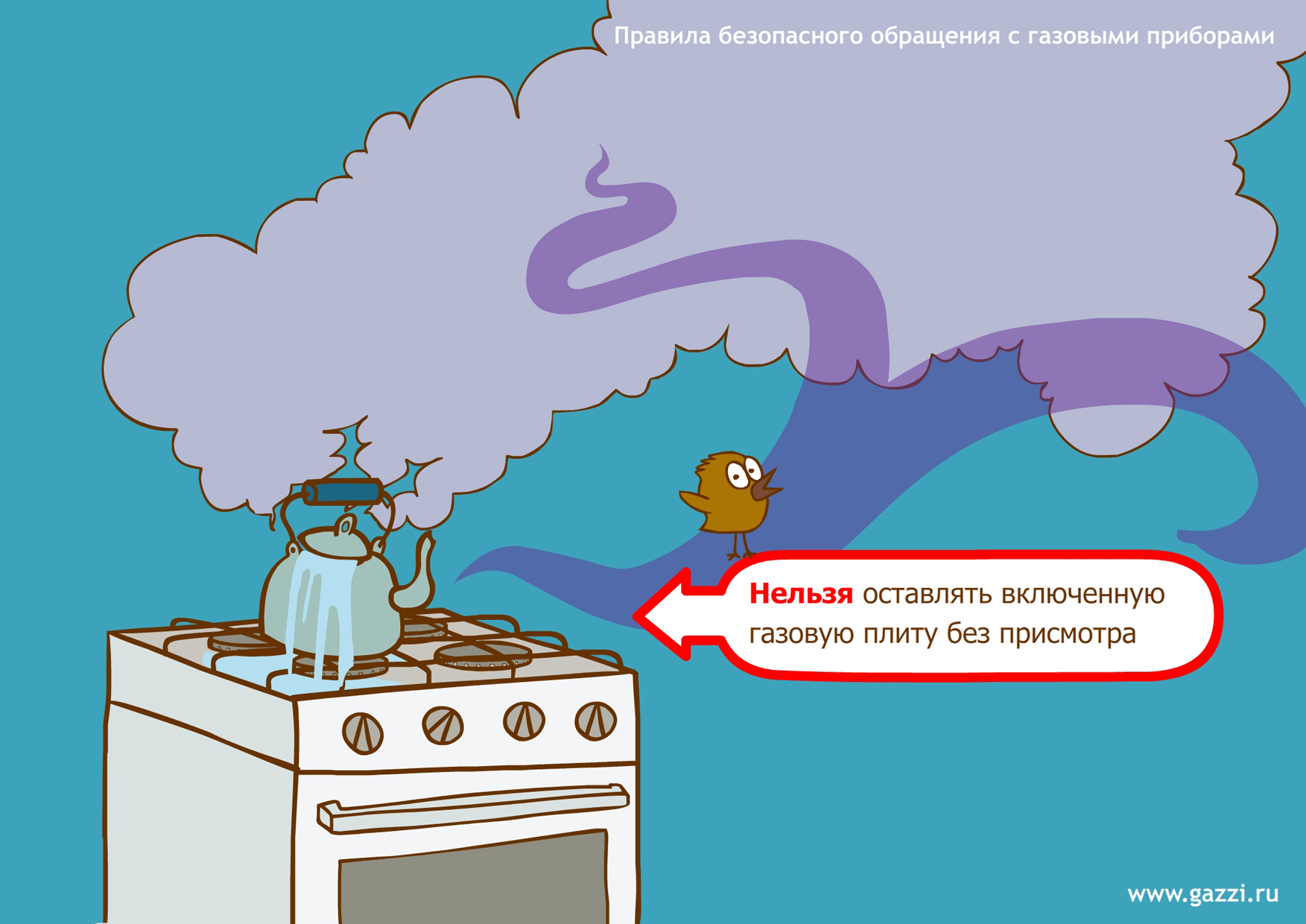 Порядок вмикання і вимикання газової конфорки
Якщо ти почув запах газу.
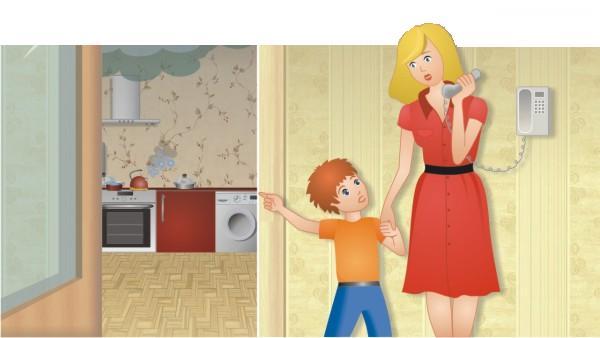 Пам᾽ятай!
Відразу скажи про це дорослим.
Якщо ти почув запах газу.
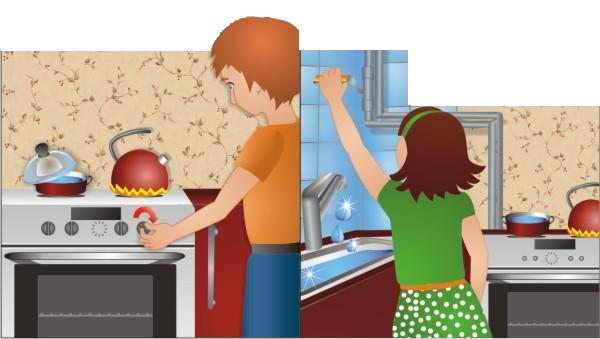 Пам᾽ятай!
!
Якщо дорослих немає вдома, виключи
  конфорки і перекрий газовий кран.
Якщо ти почув запах газу.
Пам᾽ятай!
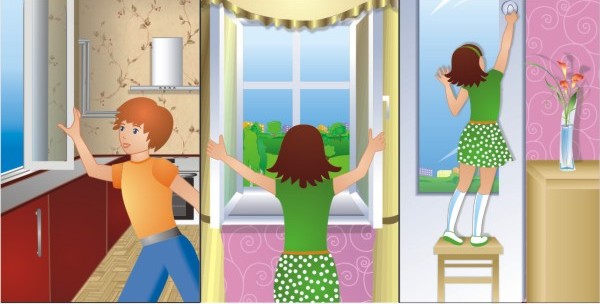 Відкрий вікно на кухні, вікно в кімнаті,
двері.
Якщо ти почув запах газу.
Пам᾽ятай!
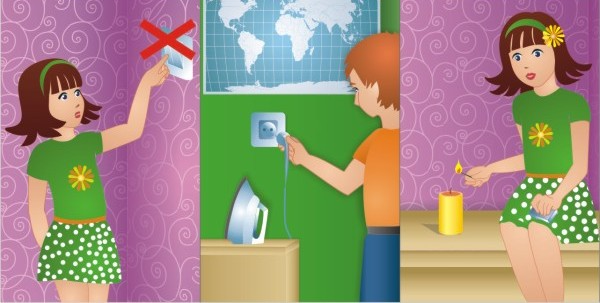 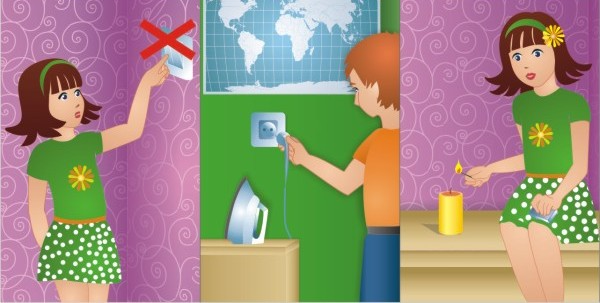 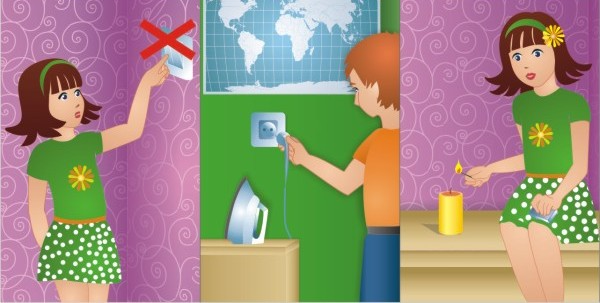 Не включай світло і електроприбори.
Не запалюй сірники і свічки.
За газом треба наглядати.
Почув запах у квартирі,
     Негайно телефонуй.
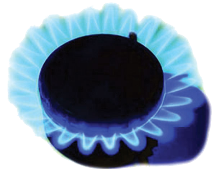 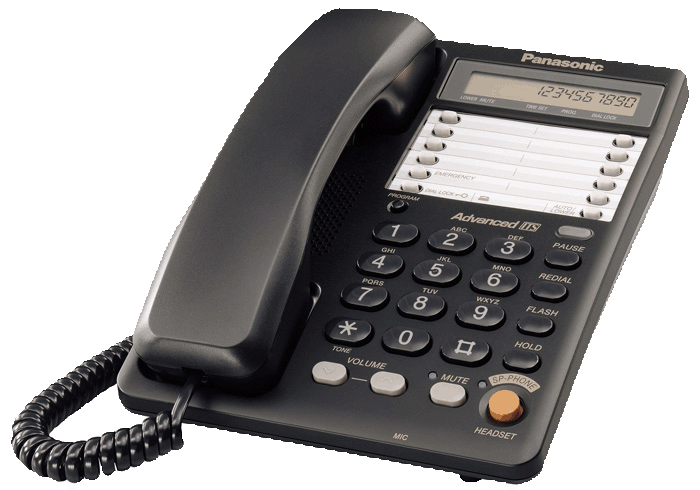 1
4
0
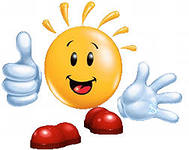 До зустрічі
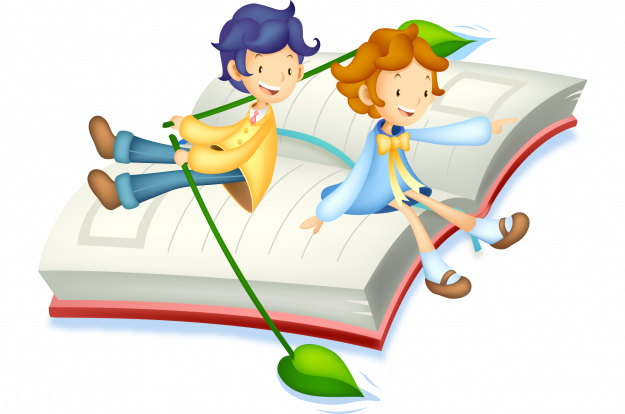